Напівписьмове віднімання [Napivpysʹmove vidnimannya]
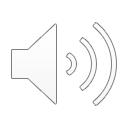 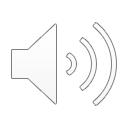 Halbschriftlich 
Subtrahieren
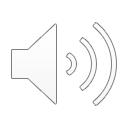 der Minuend
Die Subtraktion
der Subtrahend
die Differenz
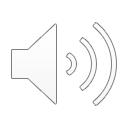 зменшуване
[zmenshuvane]
віднімання
[vidnimannya]
від'ємник
[vid'yemnyk]
різниця
[riznytsya]
77 - 35 = 42
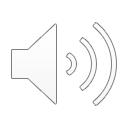 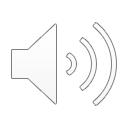 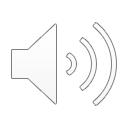 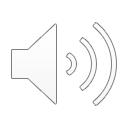 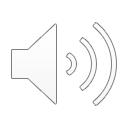 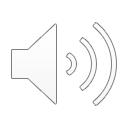 Напівписьмове віднімання [Napivpysʹmove vidnimannya]
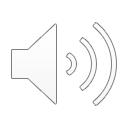 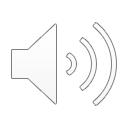 Halbschriftlich 
Subtrahieren
-30
der Rechenweg
das Zahlbild
зображення числа 
[zobrazhennya chysla]
-5
77 - 35 = 42
спосіб розрахунку
[sposib rozrakhunku]
72
77
42
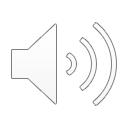 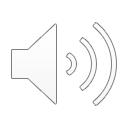 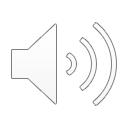 die Gleichung
der Rechenstrich
розрахова вісь 
[rozrakhova visʹ]
рівняння
[rivnyannya]
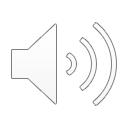 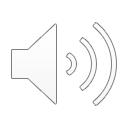 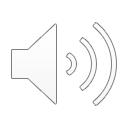 77 - 35 = 42
77 -   5 = 72
72 - 30 = 42
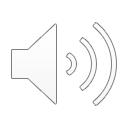 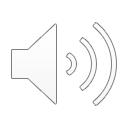 Напівписьмове віднімання [Napivpysʹmove vidnimannya]
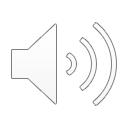 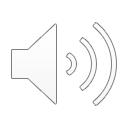 Halbschriftlich 
Subtrahieren
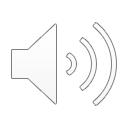 Schrittweise Subtrahieren
Ich subtrahiere zuerst die 30 von der 77. Dann subtrahiere ich die 5 von der 47.
77 - 35 = 42
77 - 30 = 47
47 -   5 = 42
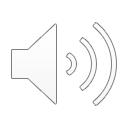 -30
віднімання по діям
[vidnimannya po diyam]
-5
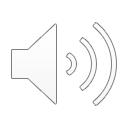 Спочатку я віднімаю 30 від 77. Потім я віднімаю 5 від 47.
[Spochatku ya vidnimayu 30 vid 77. Potim ya vidnimayu 5 vid 47.]
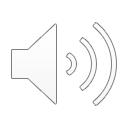 42
77
47
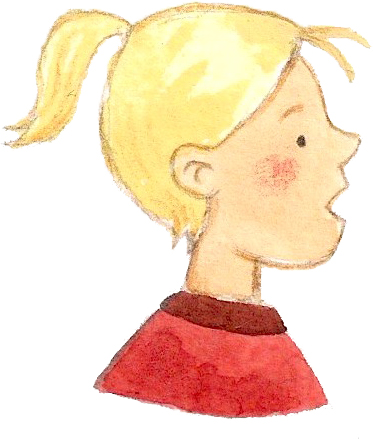 Das Ergebnis ist 42.
Результат є 42.
[Rezulʹtat ye 42.]
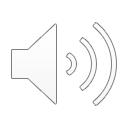 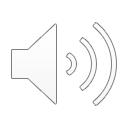 Напівписьмове віднімання [Napivpysʹmove vidnimannya]
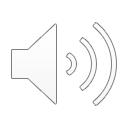 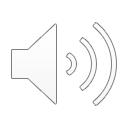 Halbschriftlich 
Subtrahieren
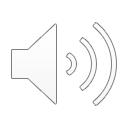 Schrittweise Subtrahieren
Ich subtrahiere zuerst die 5 von der  77. Dann subtrahiere ich die 30 von der 72.
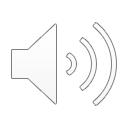 77 - 35 = 42
77 -   5 = 72
72 - 30 = 42
-30
віднімання по діям
[vidnimannya po diyam]
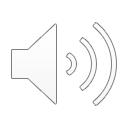 -5
Спочатку я віднімаю 5 від 77. Потім я віднімаю 30 від 72. 
[Spochatku ya vidnimayu 5 vid 77. Potim ya vidnimayu 30 vid 72.]
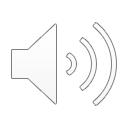 72
77
42
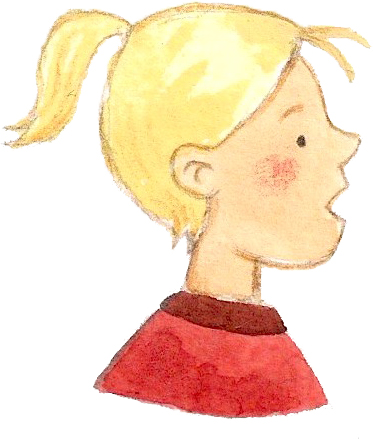 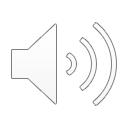 Das Ergebnis ist 42.
Результат є 42.
[Rezulʹtat ye 42.]
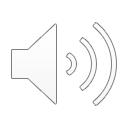 Напівписьмове віднімання [Napivpysʹmove vidnimannya]
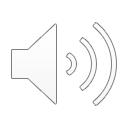 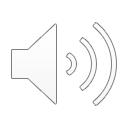 Halbschriftlich 
Subtrahieren
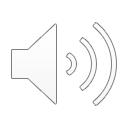 Stellenweise Subtrahieren
Ich zerlege Minuend und Subtrahend in ihre Stellenwerte und rechne Zehner minus Zehner und Einer minus Einer. Dann addiere ich beide Ergebnisse.
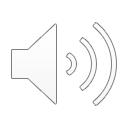 віднімання за розрядами
[vidnimannya za rozryadamy]
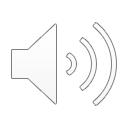 77 - 35 = 40 + 2 = 42 
70 - 30 = 40
  7 -   5 =   2
Я розбиваю зменшуване та від’ємник на їхні розряди і віднімаю десятки від десятків і одиниці від одиниць. Потім я додаю обидва результати разом.
[YA rozbyvayu zmenshuvane ta vidʺyemnyk na yikhni rozryady i vidnimayu desyatky vid desyatkiv i odynytsi vid odynytsʹ. Potim ya dodayu obydva rezulʹtaty razom.]
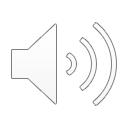 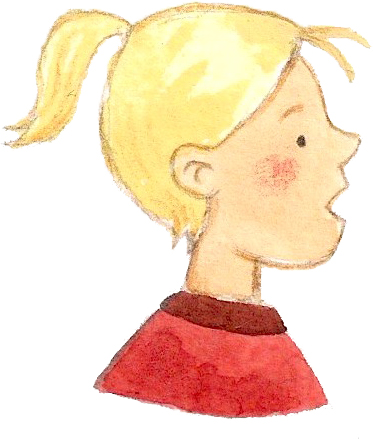 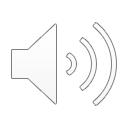 Das Ergebnis ist 42.
Результат є 42.
[Rezulʹtat ye 42.]
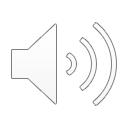 Die 28 ist nahe an der 30.
Напівписьмове віднімання [Napivpysʹmove vidnimannya]
28 знаходиться близько до 30.
[28 znakhodytʹsya blyzʹko do 30.]
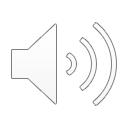 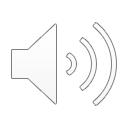 Halbschriftlich 
Subtrahieren
Ich subtrahiere zuerst die 30 von der 53. Dann addiere ich wieder 2.
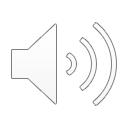 Hilfsaufgabe
Спочатку я віднімаю 30 від 53. Потім додаю 2.
[Spochatku ya vidnimayu 30 vid 53. Potim dodayu 2.]
-30
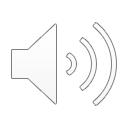 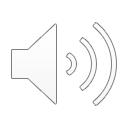 Das Ergebnis ist 25.
допоміжне завдання
[dopomizhne zavdannya]
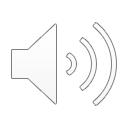 +2
Результат є 25.
[Rezulʹtat ye 25.]
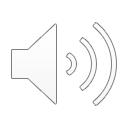 25
53
23
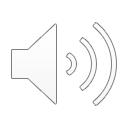 53 - 28 = 25
53 - 30 = 23
23 +   2 = 25
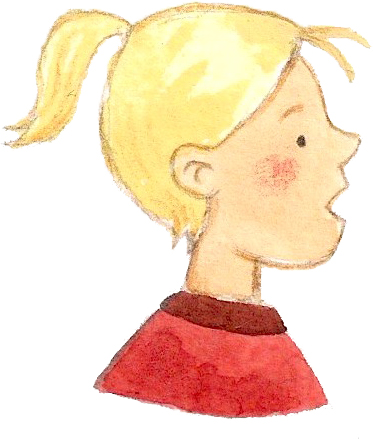 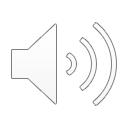 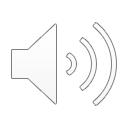 Напівписьмове віднімання [Napivpysʹmove vidnimannya]
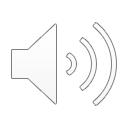 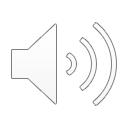 Halbschriftlich 
Subtrahieren
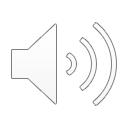 Ergänzen
Zuerst ergänze ich 40 bis zur 75. Danach ergänze ich 2 bis zur 77. Dann addiere ich die Zwischenergebnisse.
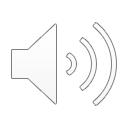 +40
доповнення
[dopovnennya]
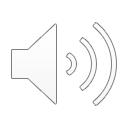 +2
Спочатку я додаю 40 до 75. Потім я додаю 2 до 77. Потім додаю проміжні результати. 
[Spochatku ya dodayu 40 do 75. Potim ya dodayu 2 do 77. Potim dodayu promizhni rezulʹtaty.]
75
77
35
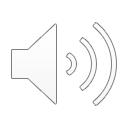 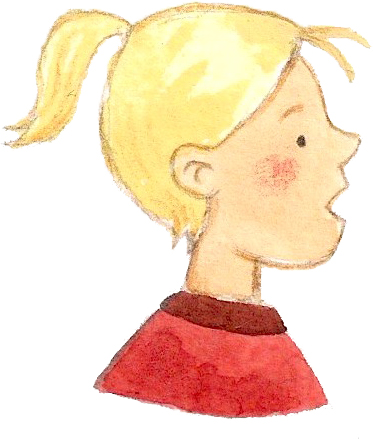 77 - 35 = 40 + 2 = 42
35 + 40 = 75
75 +   2 = 77
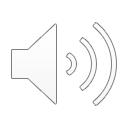 Das Ergebnis ist 42.
Результат є 42.
[Rezulʹtat ye 42.]
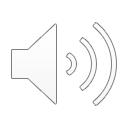